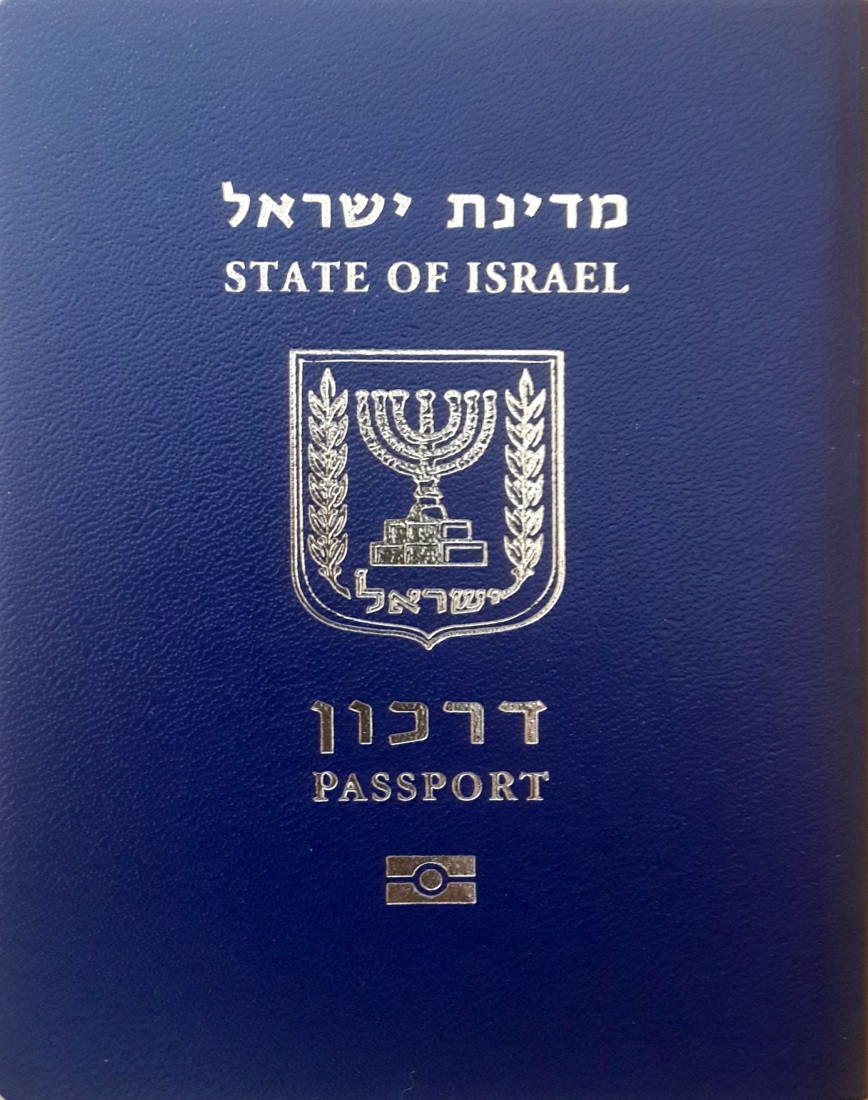 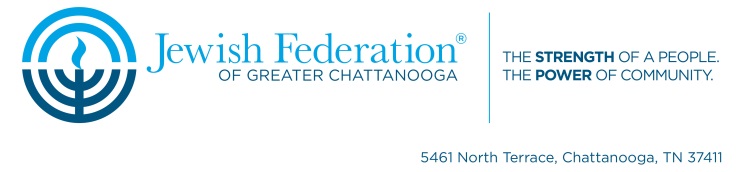 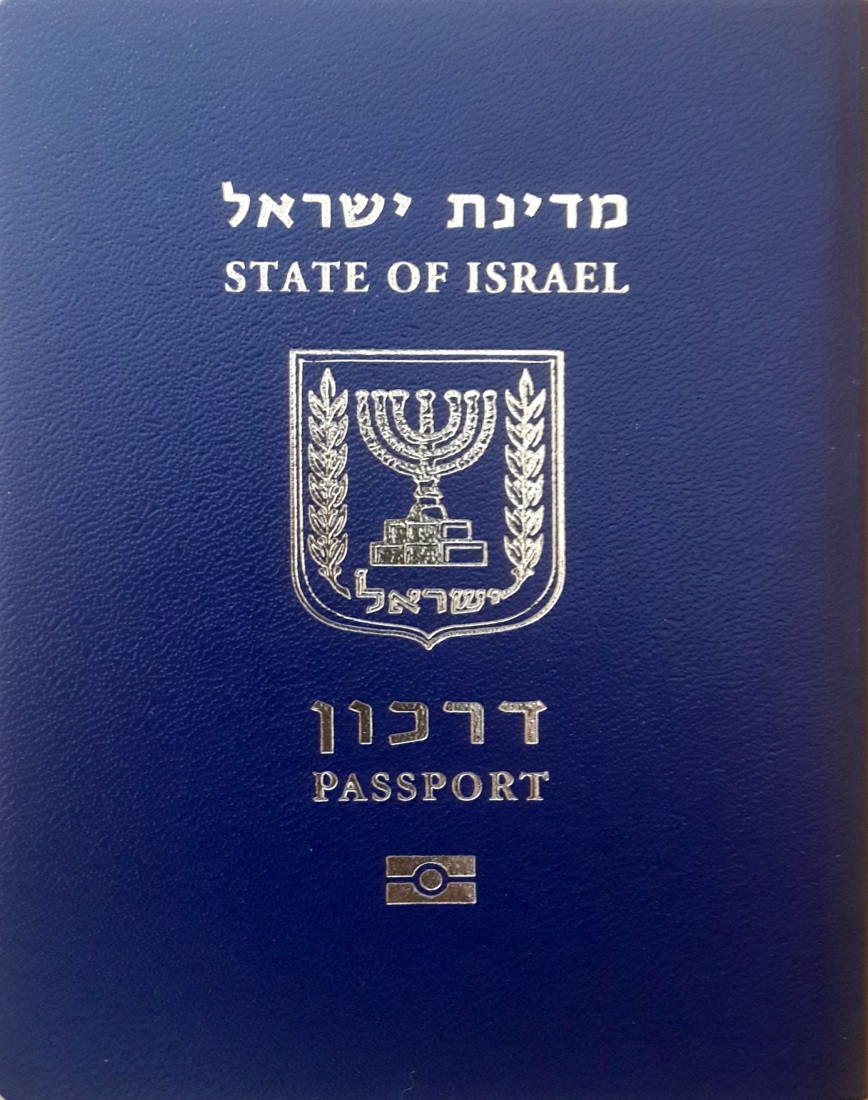 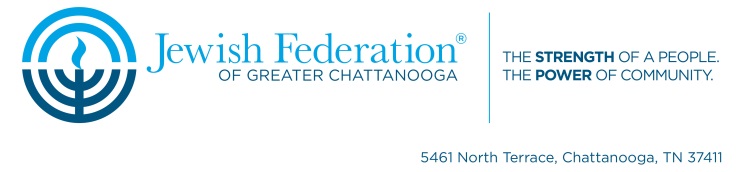 Israeli Passport
Surname:_____________Given name:___________Nationality:____________Date of Birth:___________Place of Birth:__________
Sex: __________________Date of Issue:April 19,2015Authority I.C Passport at-Chattanooga
Israeli Passport
Surname:_____________Given name:___________Nationality:____________Date of Birth:___________Place of Birth:__________
Sex: __________________Date of Issue:April 19,2015Authority I.C Passport at-Chattanooga